Отчет об исполнении бюджета Иркутского районного муниципального образования за 2016 год
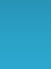 К проекту решения Думы Иркутского районного муниципального образования «Об утверждении отчета об исполнении бюджета Иркутского районного муниципального образования за 2016 год»
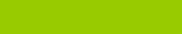 Бюджетная отчетность
Отчет об исполнении бюджета входит в состав                      бюджетной отчетности и содержит данные об  исполнении бюджета по доходам, расходам и источникам финансирования дефицита бюджета в соответствии с бюджетной классификацией  Российской Федерации
Годовой отчет об исполнении бюджета подлежит утверждению муниципальным правовым актом представительного органа муниципального образования
Этапы формирования отчетности
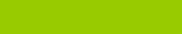 Составление бюджетной отчетности
Осуществляет Комитет по финансам администрации Иркутского района в срок до 1 апреля
Внешняя проверка годового отчета об исполнении бюджета
Осуществляет Контрольно-счетная палата Иркутского района в срок до 1 мая
Утверждение отчета об исполнении бюджета
Утверждается решением Думы Иркутского района в срок до 31 мая. Представлен для рассмотрения и утверждения администрацией Иркутского района 27 апреля 2017 года
Публичные слушания
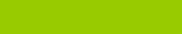 Публичные слушания по проекту решения Думы Иркутского района «Об исполнении районного бюджета за 2016 год» назначены постановлением администрации Иркутского района от 14 апреля 2017 года № 114 на 11 мая 2017 года
Проект решения Думы размещен на официальном сайте администрации Иркутского района:
http://www.irkraion.ru/airmo/komfin/budget/projects
Предложения и замечания принимаются по адресу:
г. Иркутск, ул. Рабочего Штаба, 17, кабинет 24, в рабочие дни с 8-00 до 12-00 часов, с 13-00 до 16-00 часов
Характеристики отчета об исполнении бюджета
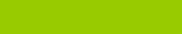 Основные характеристики отчета об исполнении бюджета за 2016 год
Динамика налоговых доходов
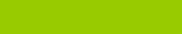 Динамика налоговых доходов за                     2012-2016 годы, млн. руб.
+ 40,3 (113,6%)
- 65,5 (80,5%)
- 9,6 (96,5%)
+24,5 (109,4%)
Динамика неналоговых доходов
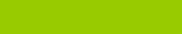 Динамика неналоговых доходов за 2012-2016 годы, млн. руб.
- 23,9 (84,7%)
+ 69,8 (180,7%)
- 22,4 (77,3%)
+ 10,4 (113,7%)
Динамика безвозмездных поступлений
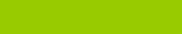 Динамика безвозмездных поступлений  за 2012-2016 годы, млн. руб.
+ 441,8 (132,0%)
+ 27,6 (102,0%)
- 23,3 (98,3%)
+ 493,3 (155,9%)
Исполнение районного бюджета по доходам за 2016 год, млн. руб.
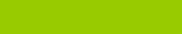 Доходы бюджета района
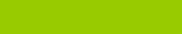 Структура доходов бюджета района за 2016 год
Исполнение налоговых доходов районного бюджета за 2016 год, млн. руб.
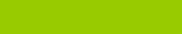 Исполнение неналоговых доходов районного бюджета за 2016 год, млн. руб.
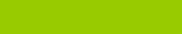 Исполнение безвозмездных поступлений районного бюджета за 2016 год, млн. руб.
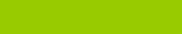 Безвозмездные поступления в общем объеме доходов районного бюджета за 2016 год составляют 81,3%.
Иркутское районное муниципальное образование в 2016 году заняло призовое место в соответствии с рейтингом муниципальных районов (городских округов) Иркутской области по качеству управления бюджетным процессом за 2015 год. Сумма поощрения составила 6 млн. руб.
Расходы районного бюджета
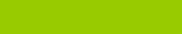 Динамика объема расходов на одного жителя за 2015 - 2016 годы
Численность жителей, чел:

на 01.01.2015 – 107 010 

на 01.01.2016 – 112 111
Исполнение бюджета по расходам
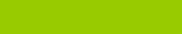 Основные характеристики отчета об исполнении бюджета по расходам за 2016 год
Структура расходов бюджета
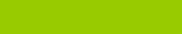 Расходы на социальную сферу
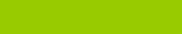 Удельный вес расходов на социальную сферу в общем объеме расходов бюджета района, %
2015 год
2016 год
Расходы на социальную сферу, млн. руб.
Реализация мероприятий в 2016 году
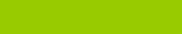 В 2016 году профинансированы следующие основные мероприятия, млн. руб.
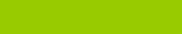 Исполнение бюджета по источникам
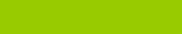 профицит бюджета Иркутского района за 2016 год
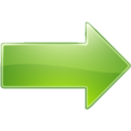 13,9 млн. руб.
Муниципальный долг Иркутского районного муниципального образования
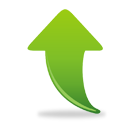 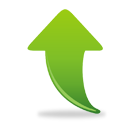 Факт на 01.01.2017
Факт на 01.01.2016
0,0 млн. руб.
4,1 млн. руб.
Основные достигнутые результаты
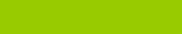 На 2016 год утверждены основные направления бюджетной, 
налоговой политики постановлением администрации Иркутского районного муниципального образования от 18.11.2015 № 2523
Основные достигнутые результаты
На повышение заработной платы работникам сферы образования направлено 98,7 млн. рублей;
Получено от министерства образования Иркутской области 7 школьных автобусов для обеспечения подвоза обучающихся в образовательные организации;
Приобретено оборудование для установки системы видеонаблюдения во все образовательные организации района;
Оснащены медицинским оборудованием 38 образовательных организаций;
Повысилась эффективность расходования бюджетных средств, в т. ч. была увеличена  доля расходов бюджета, формируемых в рамках муниципальных программ;
Основные достигнутые результаты
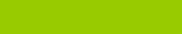 Реализация мероприятий с крупнейшими налогоплательщиками Иркутского района по предотвращению снижения платежей в бюджет, роста задолженности по налогам позволило своевременно обеспечивать выплату заработной платы и других обязательных платежей. Дополнительные поступления в бюджет составили  1 725,0 тыс. руб.;

Реализация мероприятий по соблюдению работодателями трудового законодательства при оформлении трудовых отношений и легализации «теневой» заработной платы, снижению неформальной занятости населения в рамках работы межведомственной комиссии Иркутского района по обеспечению прав граждан на вознаграждение за труд – дополнительное поступление составило 438,0 тыс. руб.;

В рамках работы рабочей группы по повышению собираемости налогов в консолидированный бюджет Иркутского района реализованы мероприятия по повышению доходной части бюджета Иркутского района, активизирована деятельности аналогичных комиссий в муниципальных образованиях Иркутского района с целью увеличения доходного потенциала территории. По результатам проведенной работы поступило 553,4 тыс. руб.;
Основные достигнутые результаты
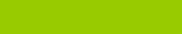 Реализация мероприятий по претензионно-исковой работы по взысканию задолженности по неналоговым доходам бюджета Иркутского района и предъявлению претензий за несвоевременное и некачественное исполнение договоров и муниципальных контрактов на оказание услуг или выполнение работ для муниципальных нужд. По результатам проведенной работы поступило 2 057,2 тыс. рублей;

Реализация мероприятий по проведению совместно с налоговым органом информационной и декларационной кампаний на территории Иркутского района: 

размещены информационные материалы на стендах и досках объявлений администраций муниципальных образований, на досках объявлений паспортного стола, в помещениях магазинов, клубов, домов культуры. Общее количество размещенных материалов на территории ИРМО составило 83;

размещена социальная реклама в рамках «Декларационной кампании-2016» на рекламных щитах (билбордах) в количестве 2 штук на автомобильной дороге «Иркутск – Усть-Ордынский - Жигалово» и автомобильной дороге «Иркутск – Листвянка»;
Основные достигнутые результаты
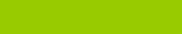 направлены информационные письма по телекоммуникационным каналам связи «Декларационная кампания-2016» в количестве 2 790 штук;

размещены электронные баннеры «Декларационная кампания-2016» и баннер «Декларационная кампания-2016» в газете «Ангарские огни»;

 осуществлена раздача печатных материалов Памятка «Декларационная кампания-2016» в количестве 200 штук, а также карманный календарь «30 апреля заканчивается декларационная кампания» в количестве 49 штук;

проведены тематические семинары на тему «Декларирование физическими лицами доходов, полученных в 2015 году».